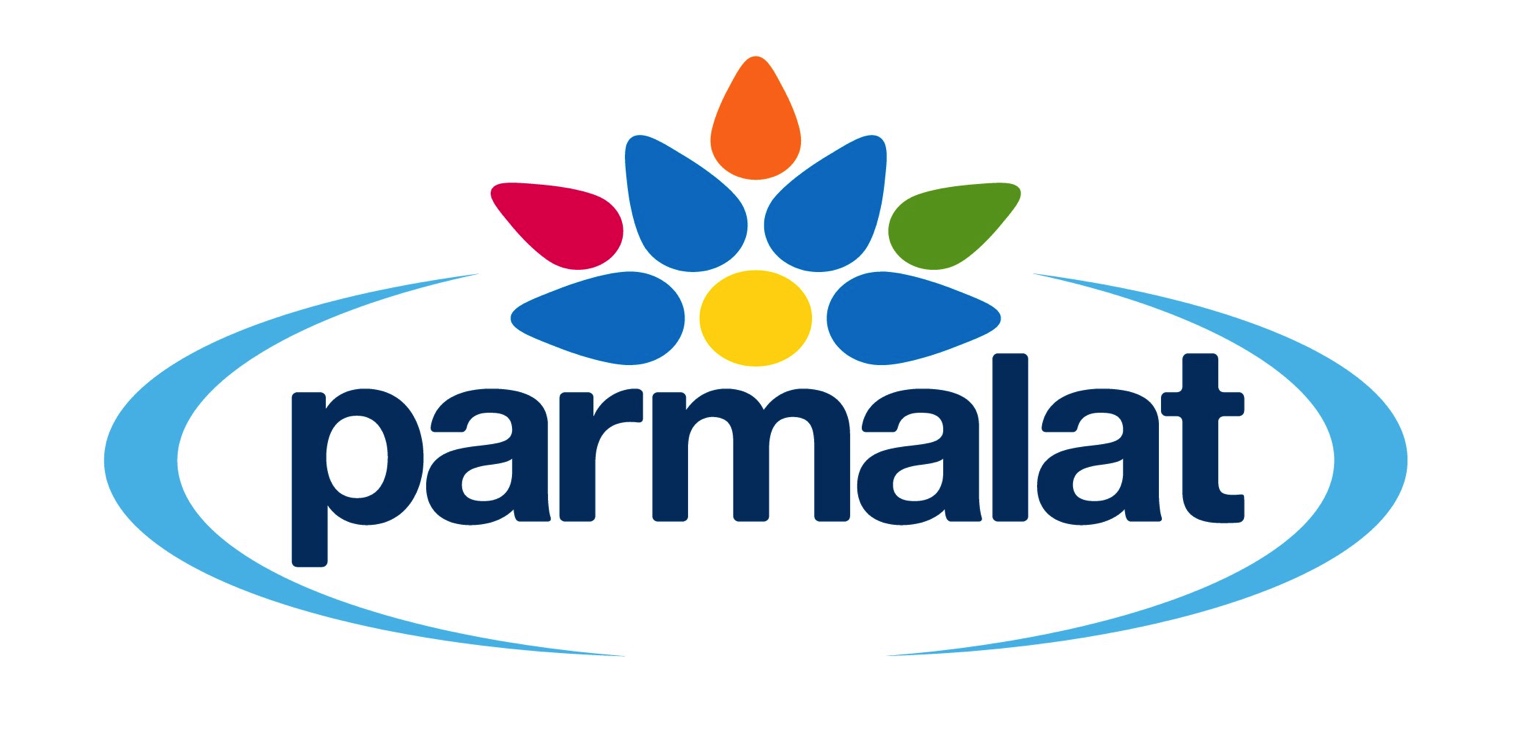 Real World Control Failure
Annamarie Filippone
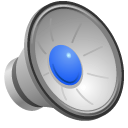 COMPANY BACKGROUND
Founded in 1961 by Calisto Tanzi in Parma, Italy
Dairy and food corporation
Growth through acquisitions from 70s-90s
30,000 employees
Operations in Europe, America, Australia, China, and South Africa
Subsidiary of French company Lactalis since 2011
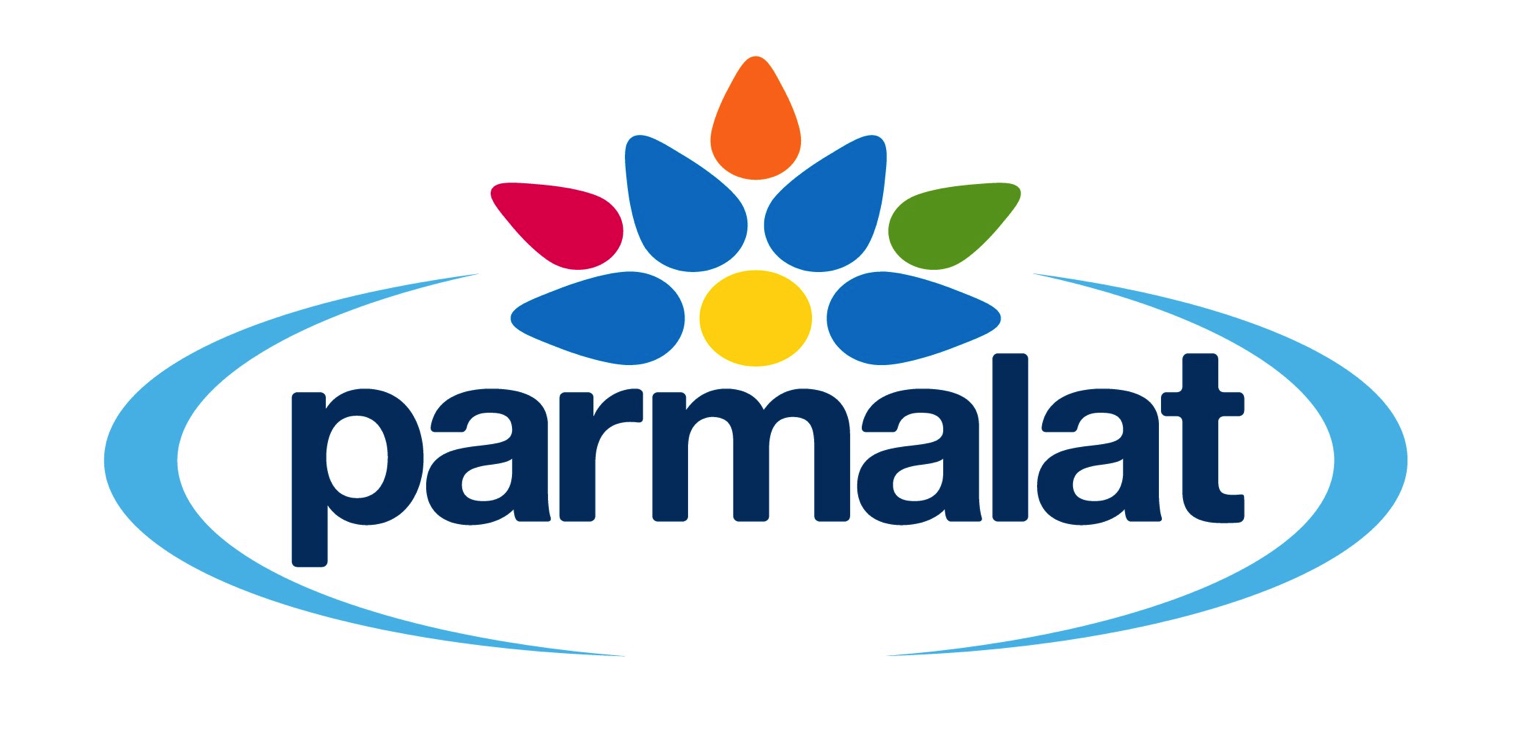 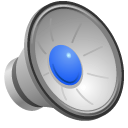 THE SCANDAL
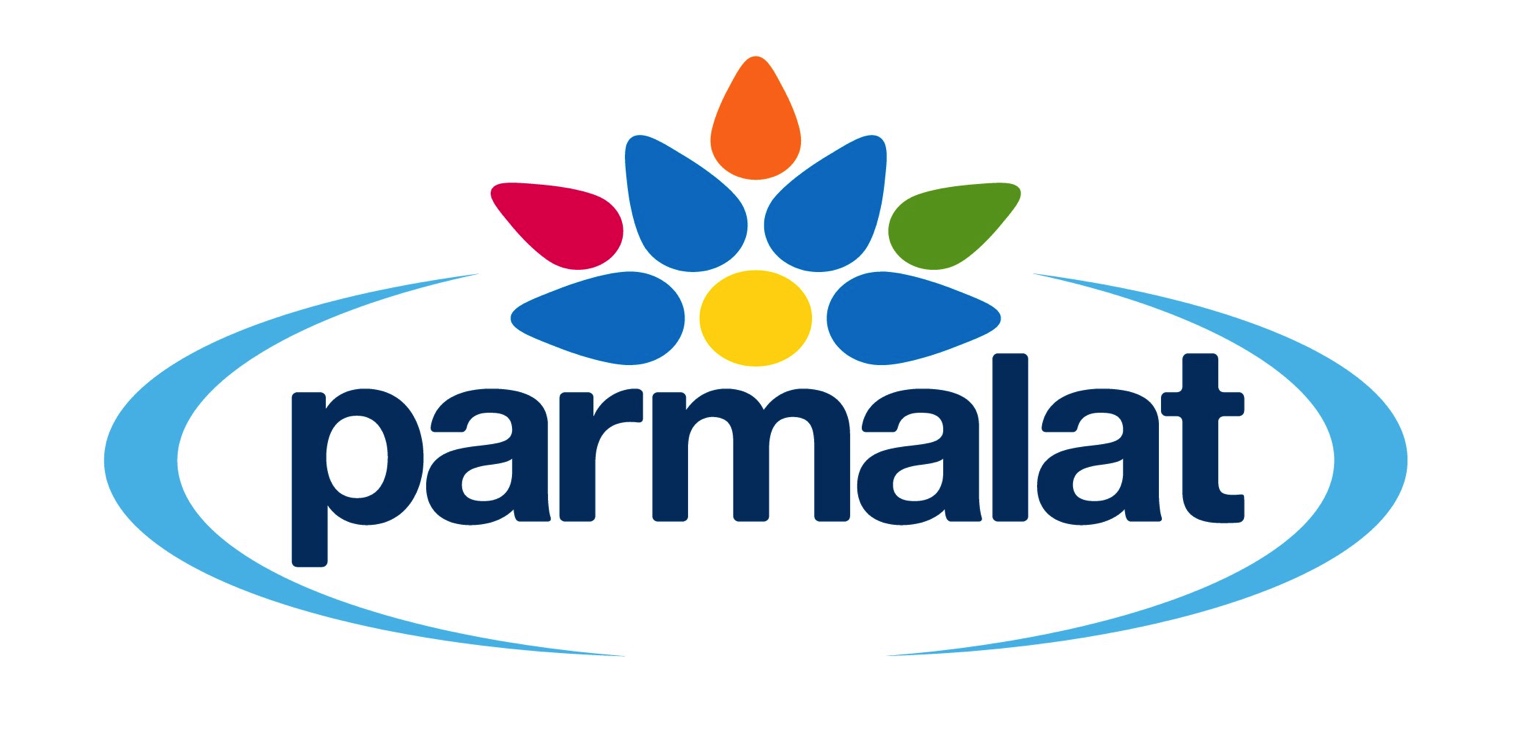 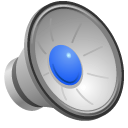 THE RESULT
Parmalat declared bankruptcy in December 2003
Trading of Parmalat shares suspended
Losses for 130,000 shareholders
Ten former executives were sentenced to jail
Company trademark saved by Italian government
Parmalat reformed in 2005 by new CEO
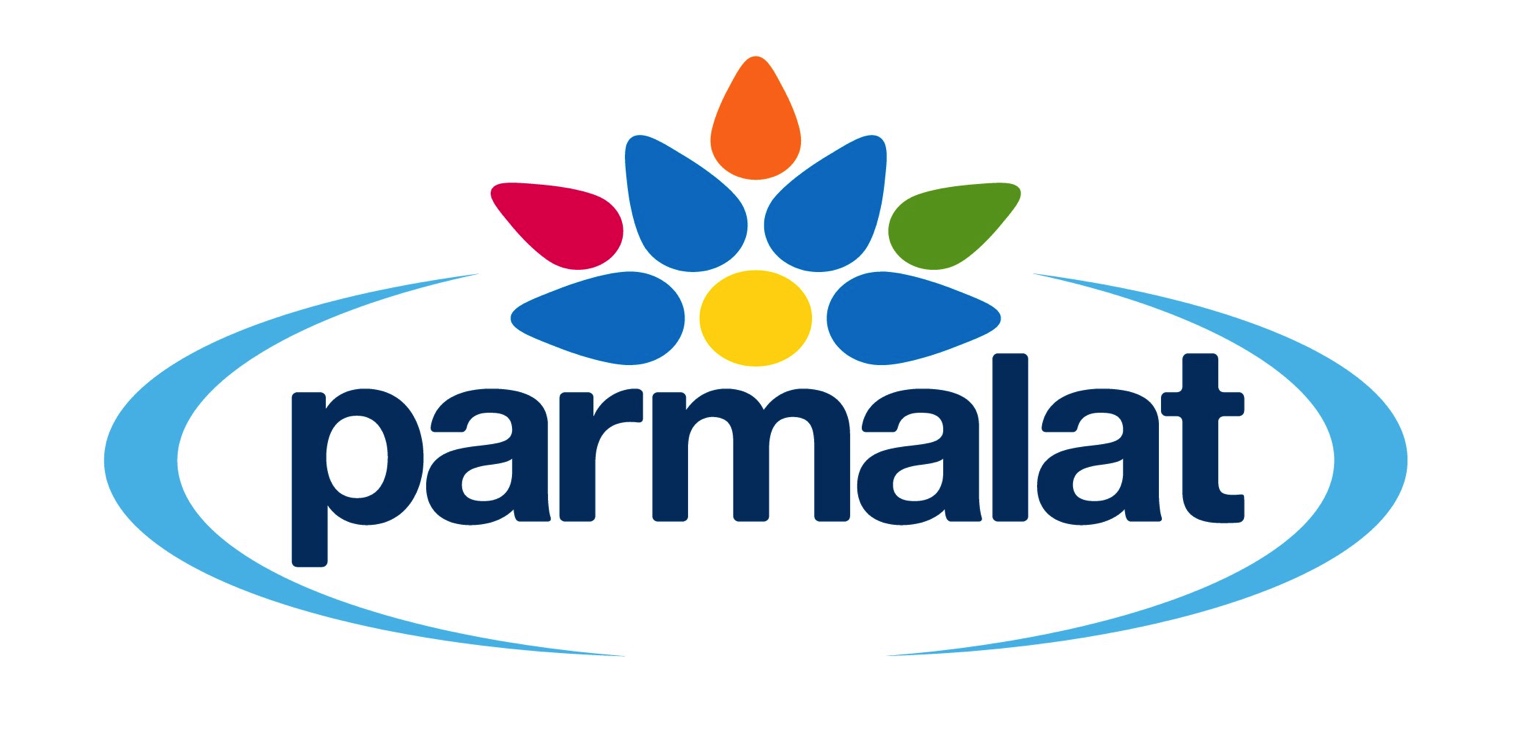 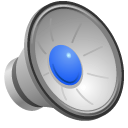 HOW DID THIS HAPPEN
Only one profitable year between 1990-2002
Pressure from the top to conceal losses
Improper practices from accounting
Destruction of documentation
Lack of operational transparency
Collusion with other organizations
Neglect from external auditors
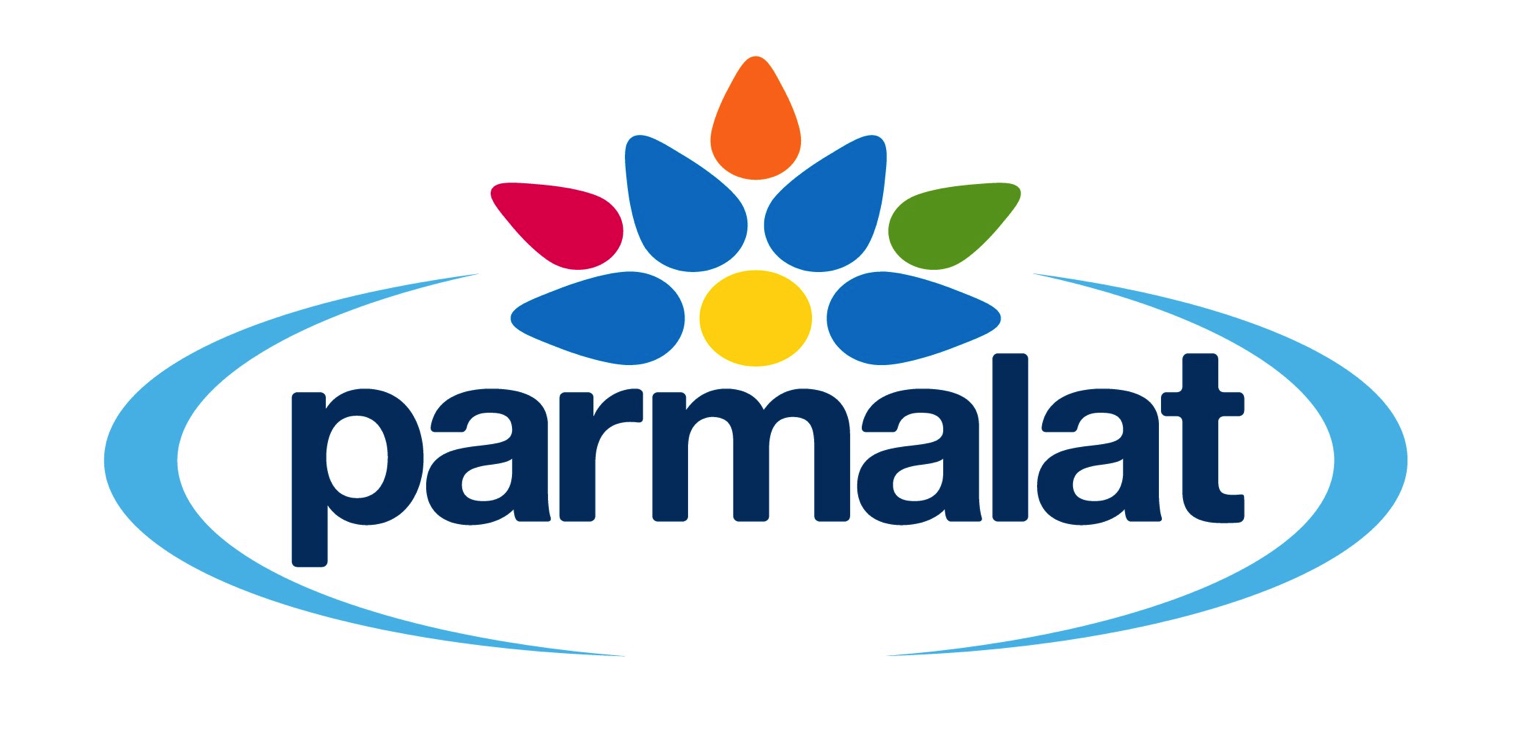 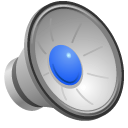 HOW COULD THIS BE AVOIDED
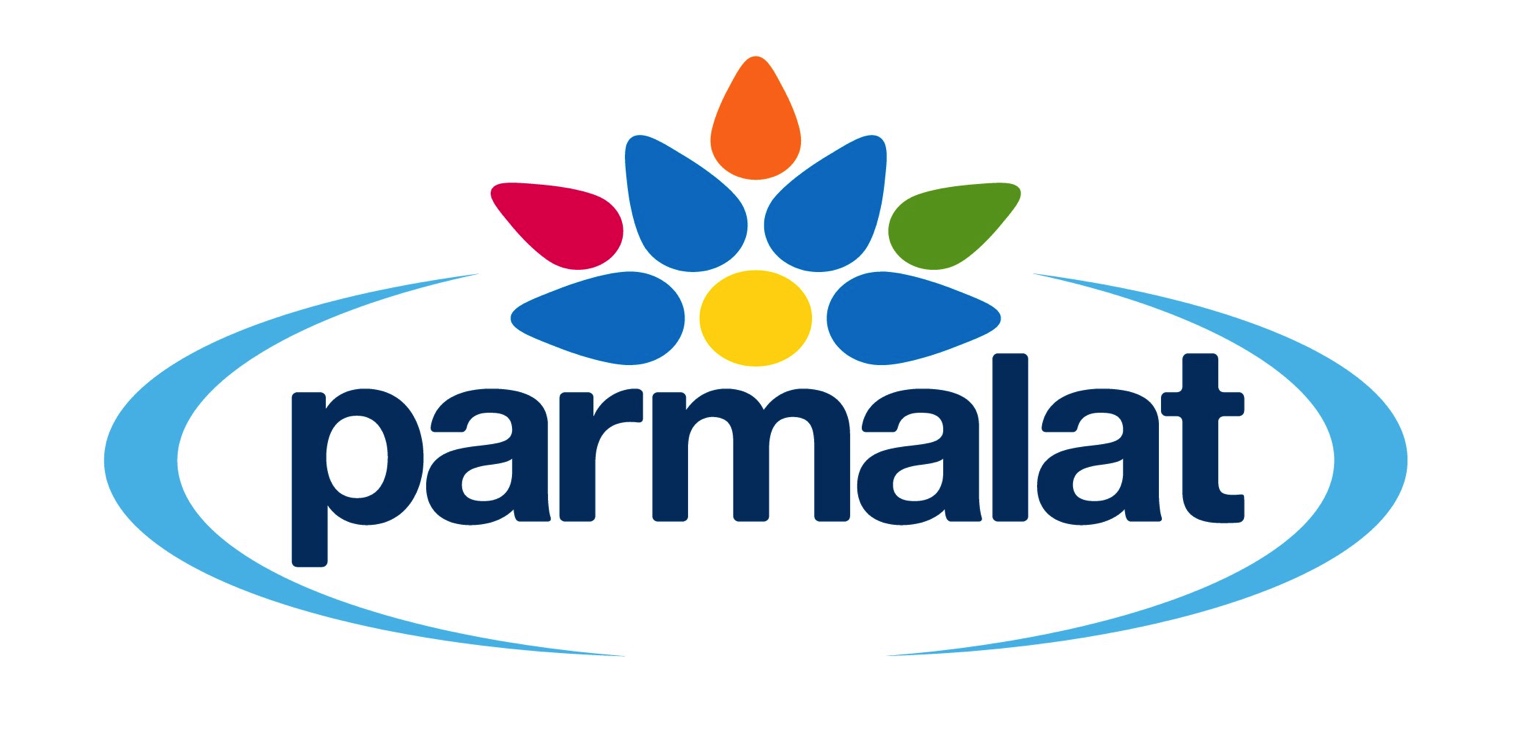 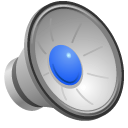 REFERENCES
“The Parmalat Scandal.” World Finance. World Finance, 24 June 2011. Web. 09 Nov. 2016. http://worldfinance.com/special-reports/the-parmalat-scandal.
“How Parmalat Went Sour.” Bloomberg. Bloomberg, Inc., 12 January 2004. Web. 09 Nov. 2016. http://www.bloomberg.com/news/articles/2004-01-11/how-parmalat-went-sour.
Moore, Malcolm. “Jail Terms Dished Out Over Parmalat Scandal.” The Telegraph. Telegraph Media Group, 29 June 2005. Web. 09 Nov. 2016. http://www.telegraph.co/uk/finance/2918161/Jail-terms-dished-out-over-Parmalat-scandal.html.
Landler, Mark, and Daniel J. Wakin. “The Rise and Fall of Parma’s First Family.” The New York Times. The New York Times Company, 11 Jan. 2004. Web. 09 Nov. 2016. http://www.nytimes.com/2004/01/11/business/the-rise-and-fall-of-parma-s-first-family.html?_r=0.
Roberts, Richard Y., Richard P. Swanson, and Jill Dinneen. “Spilt Milk: Parmalat and Sarbanes-Oxley Internal Controls Reporting.” International Journal of Disclosures and Governance 1.3 (2004): 215-25. ALI-ABA. Henry Stewart Publications, 09 Apr. 2004. Web. 09 Nov. 2016. http://files.ali-aba.org/files/coursebooks/pdf/cl027-ch05.pdf.
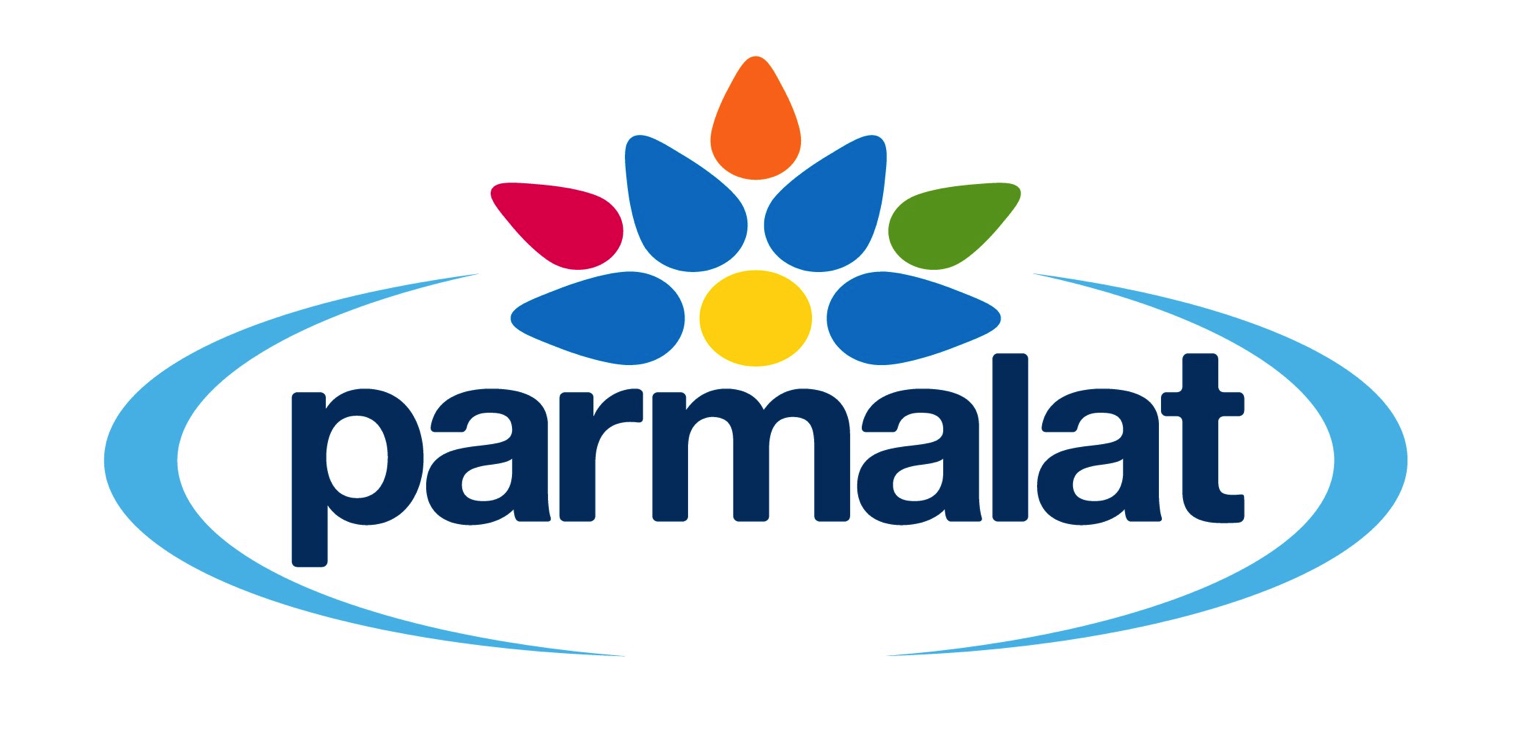 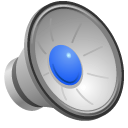